STANDARD BRIDGE & CULVERT COMPONENTS
Alberta Bridge Inventory
In Alberta, there are about 13,405 bridges.

Types of bridges in Alberta:
Standard bridges	3223	(24%)
Bridge size culverts	8515	(63%) of which (>95% flexible)
Major bridges	1667	(12%)
1
Standard Bridges
Any bridge which is built using standard components and according to standard drawings.

Exception is standard girder bridges with composite decks (e.g. – SMC, SCC, SLC) or pre-stressed girders with overlays (SMO, VSO) which are currently classified as major bridges and must be inspected by a Cl. A.

For inspection purposes standard bridges are divided into two distinct categories:
Superstructure
Substructure
2
Basic Bridge Components
DECK OR GIRDER TOP
SUPERSTRUCTURE
CAP
PILE
ABUTMENT PART OF
SUBSTRUCTURE
PIER PART OF
SUBSTRUCTURE
3
Basic Bridge Components
DECK
SUPERSTRUCTURE
ABUTMENT PART OF
SUBSTRUCTURE
PIER PART OF
SUBSTRUCTURE
4
Typical Bridge Components
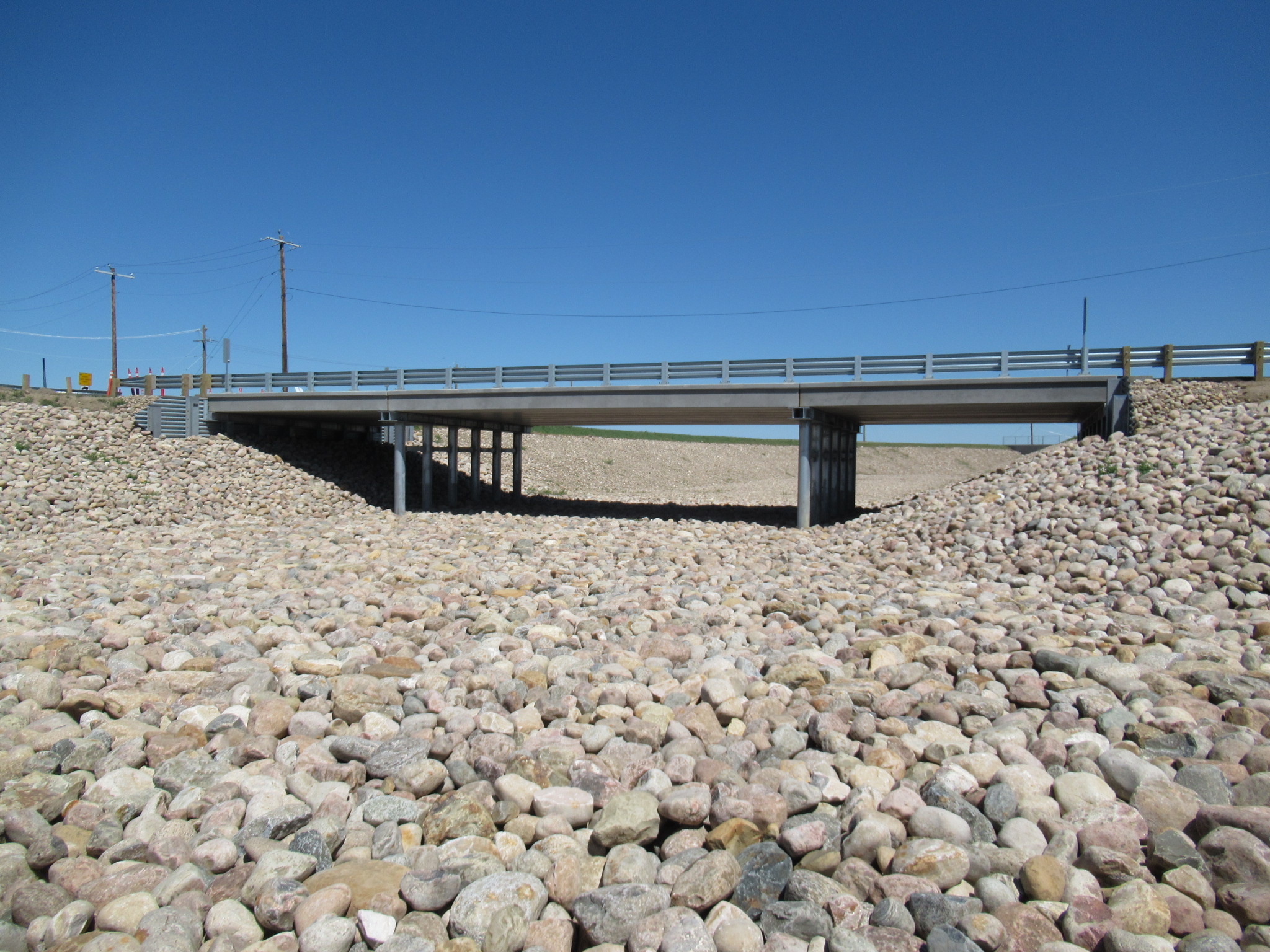 Superstructure
It carries the load applied to the deck and transfers it to bridge supports.
Substructure
It transfers load from the superstructure to the foundation soil or rock. 
It includes all elements below the bearings.
5
SUPERSTRUCTURE
6
Superstructure for Standard Bridges
Superstructure comprises of bearings and all elements above bearings, including:
 Deck / wearing surface
 Curbs
Bridgerail
Girders / stringers
Timber stringers with timber stripdeck and subdeck.
Conventionally Reinforced concrete girders.
Prestressed concrete girders.
Bearings
7
Superstructure Elements
Timber
Superstructure
SPLICE - EXPOSED EDGE
FACES AWAY FROM
APPROACHING TRAFFIC
WHEEL GUARD
TIMBER POST
STRIP DECK
W - BEAM BRIDGERAIL
NOTE:
SUB DECK AND STRINGERS ARE 
TREATED WITH CREOSOTE.
TIMBER BLOCK
AT EVERY POST
SUB DECK
TIMBER STRINGERS
8
Superstructure Elements
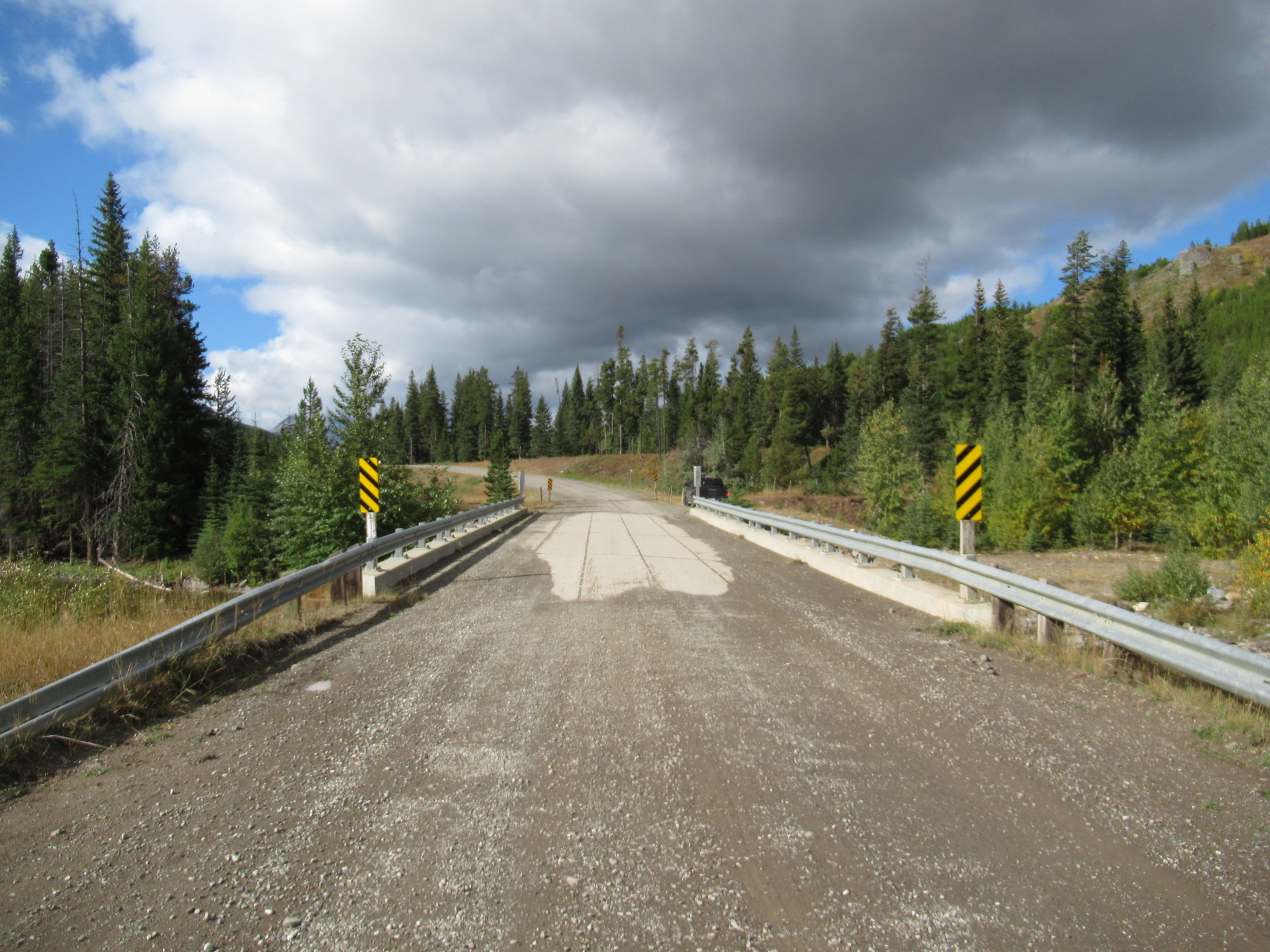 Deck

Provides a smooth & safe riding surface
Transfers load of the deck to other components.
Three common materials used for the deck:
Concrete
Wood
Steel
9
CURB
NEOPRENE
CONCRETE
BEARING PAD
GIRDER
STEEL H - PILE
HAZARD MARKER
TUBE TYPE
CURB
BRIDGERAIL
S
uperstructure
S
u
b
structure
CONCRETE
GIRDER
Superstructure Elements
HAZARD MARKER
W BEAM
APPROACH
BRIDGERAIL
GUARDRAIL
Superstructure
u
b
structure
S
STEEL PIPE PILE
CONCRETE CAP
SPAN 1
SPAN 2
TIMBER CAP
TIMBER PILE
SPAN 1
SPAN 2
10
BRIDGERAIL
GUARDRAIL
2.7 mm THICK W-THRIE BEAM
TRANSITION SECTION
3.4 mm THICK
THRIE BEAM GUARDRAIL
Superstructure Elements
3.4 mm THICK
THRIE BEAM GUARDRAIL
APPROACH RAIL TRANSITION
TOP OF FINISHED ROADWAY
NEOPRENE
CONCRETE
BEARING PAD
GIRDER
CONCRETE CAP
STEEL H - PILE
STEEL PIPE PILE
SPAN 1
SPAN 2
11
Superstructure Elements
Conventionally Reinforced Concrete Girders
Concrete is strong in compression and weak in tension.
Concrete bending members are reinforced with mild reinforcing steel (rebar) to produce reinforced concrete girders. 

Prestressed Concrete Girders
Girders are reinforced with a combination of high-strength steel strand under tension and conventional rebar. 
Girders are designed not to crack.
Generally, more economical.
12
Superstructure Elements
22”
2’ – 11 7/8”
PRODUCED FROM 1950 TO 1952
LENGTHS: 16’, 20’ & 28’
28”
16”
TYPE "A" CURB
TYPE "A" INT.
12”
2’ – 11 7/8”
Reinforced Concrete
Girders
PRODUCED FROM 1953 TO 1960
LENGTHS: 20’ & 28’
16”
3’ – 3”
TYPE "G" INT.
TYPE "G" CURB
2’ – 6”
1’ – 6”
12”
2’ – 11 7/8”
PRODUCED FROM 1952 TO 1965
LENGTHS: 30’, 35’, 40’ & 42’
2’ – 0”
TYPE "E" INT.
TYPE "E" CURB
13
Superstructure Elements
1’ – 9”
2’ – 11 7/8”
12”
PRODUCED FROM 1961 TO 1974
LENGTHS: 20’, 28’, 33’ & 38’
20”
Reinforced Concrete
Girders
TYPE "HC" INT.
TYPE "HC" CURB
1’ – 9”
12”
2’ – 11 7/8”
PRODUCED FROM 1974 TO 1979
LENGTHS: 20’, 28’, 33’ & 38’
22”
TYPE "VH" CURB
TYPE “VH" INT.
14
Superstructure Elements
2’ – 5 3/4”
1’ – 8”
13 3/8”
3’ – 11 1/2”
PRODUCED FROM 1974 TO 1979
LENGTHS: 20’, 25’, 30’ & 35’
20”
20”
TYPE “VS” INT.
TYPE “VS” CURB
Prestressed Concrete
Girders
510
756
340
1206
PRODUCED FROM 1979 TO 1990
LENGTHS: 6, 8, 10 & 11 m
510
510
TYPE “SM” INT.
TYPE “SM” CURB
15
Superstructure Elements
356
510
340
1206
LENGTHS: 6, 8, 10 & 12 m
510
510
TYPE "SC" EXT.
TYPE "SC" INT.
Prestressed Concrete
Girders
350
1206
50
LENGTHS: 6, 8, 10 & 12 m
510
TYPE "SC" INT.
TYPE "SC" EXT.
350
1206
50
CURRENTLY IN USE
LENGTHS: 6, 8, 10, 12 & 14 m
510
TYPE "SL" EXT.
TYPE "SL" INT.
16
Superstructure Elements
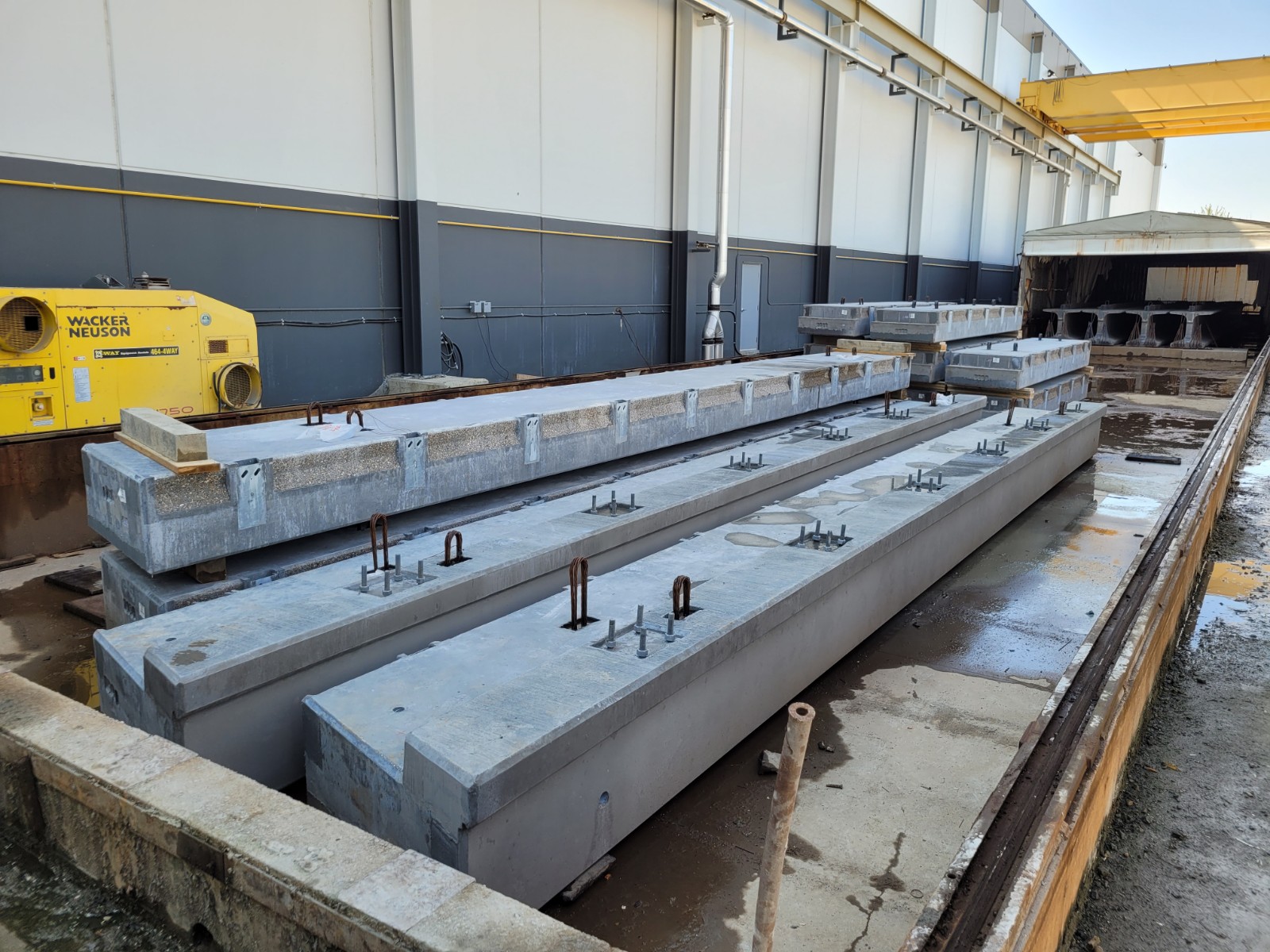 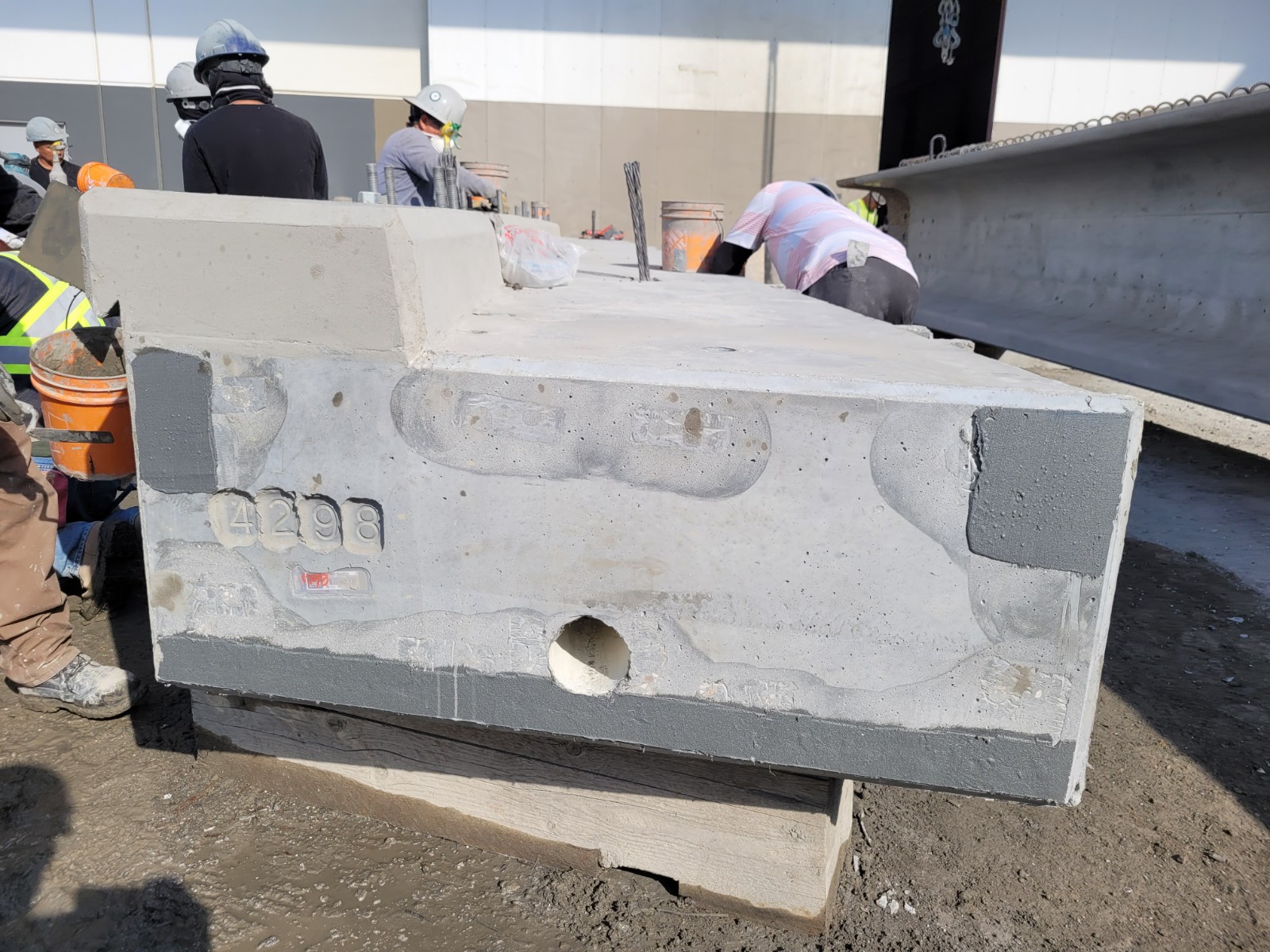 SLW-510 Curb Unit
SLW-510 Curb and Interior Girders
17
Superstructure Elements
C
STREAM
BRIDGE
SKEW ANGLE "LHF"
BRIDGE
C
BRIDGE
SKEW ANGLE
18
Superstructure Elements
Hazard Marker
Warning sign at bridge approaches.
Yellow board with black sloping lines.
Placed at end of the bridge, in line with railing posts.
900
19
Superstructure Elements
Bearings
Neoprene or rubber pads or strips.
Used over steel and concrete caps.
Transmit all loads from the superstructure to substructure.
Permit longitudinal movement of the superstructure. 
Allow rotation caused by deflection.
20
SUBSTRUCTURE
21
Substructure Elements
Substructure comprises of all elements below bearings.

Main components:
Abutments
Pier or Pile Bent                                                                                             (H pile pier or Pipe pile pier)
Other components:
Caps & Subcaps
Piles
Sheathing & Bracing
Wingwall
Backwall 
Riprap or other scour protection
22
Substructure Elements
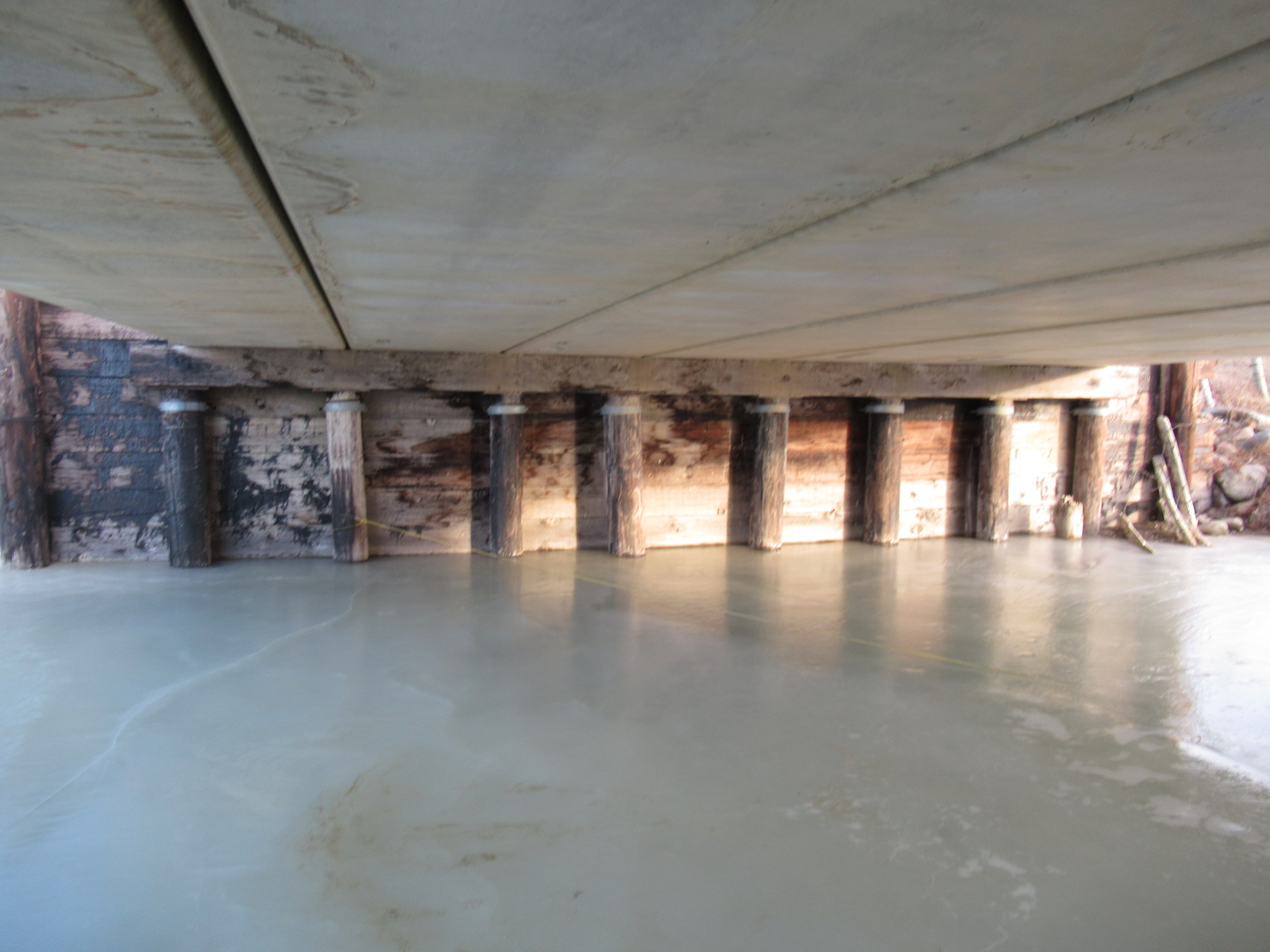 Substructures can be:

Timber piles with timber cap
23
Substructure Elements
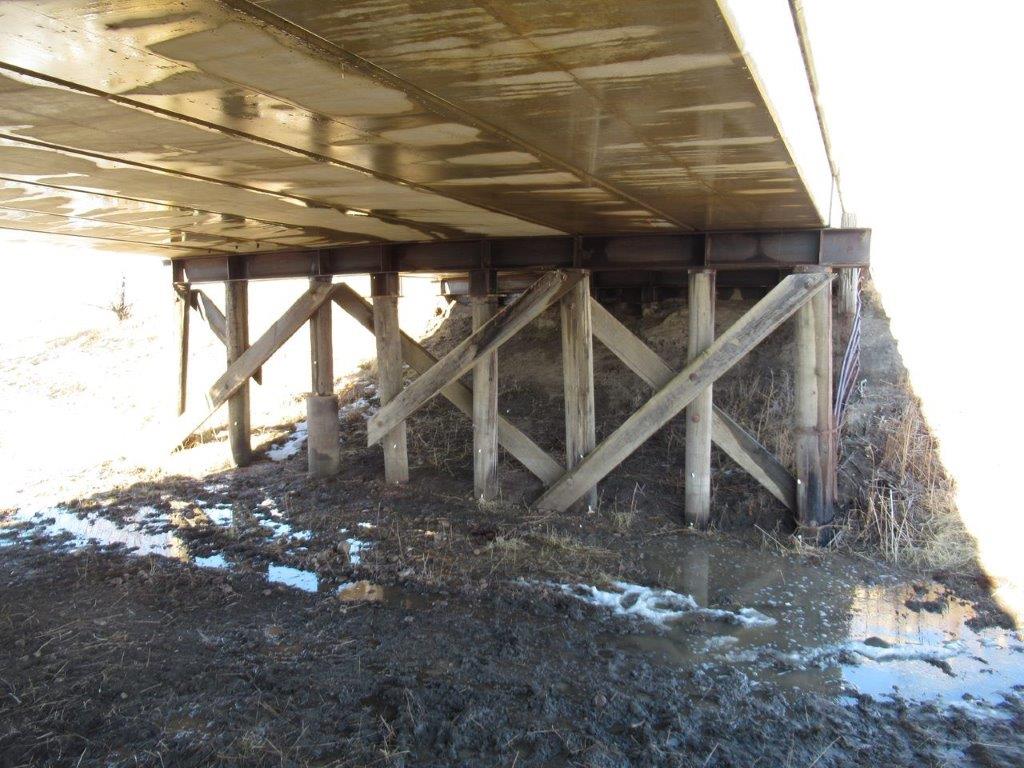 Substructures can be:

Timber piles with steel cap
24
Substructure Elements
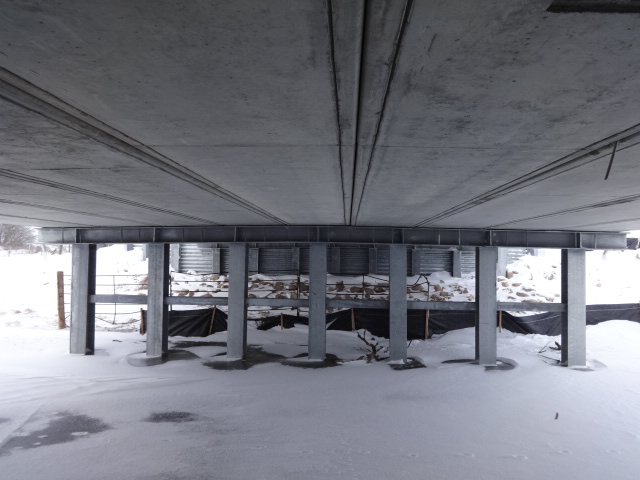 Substructures can be:

Steel “H” piles with steel cap
25
Substructure Elements
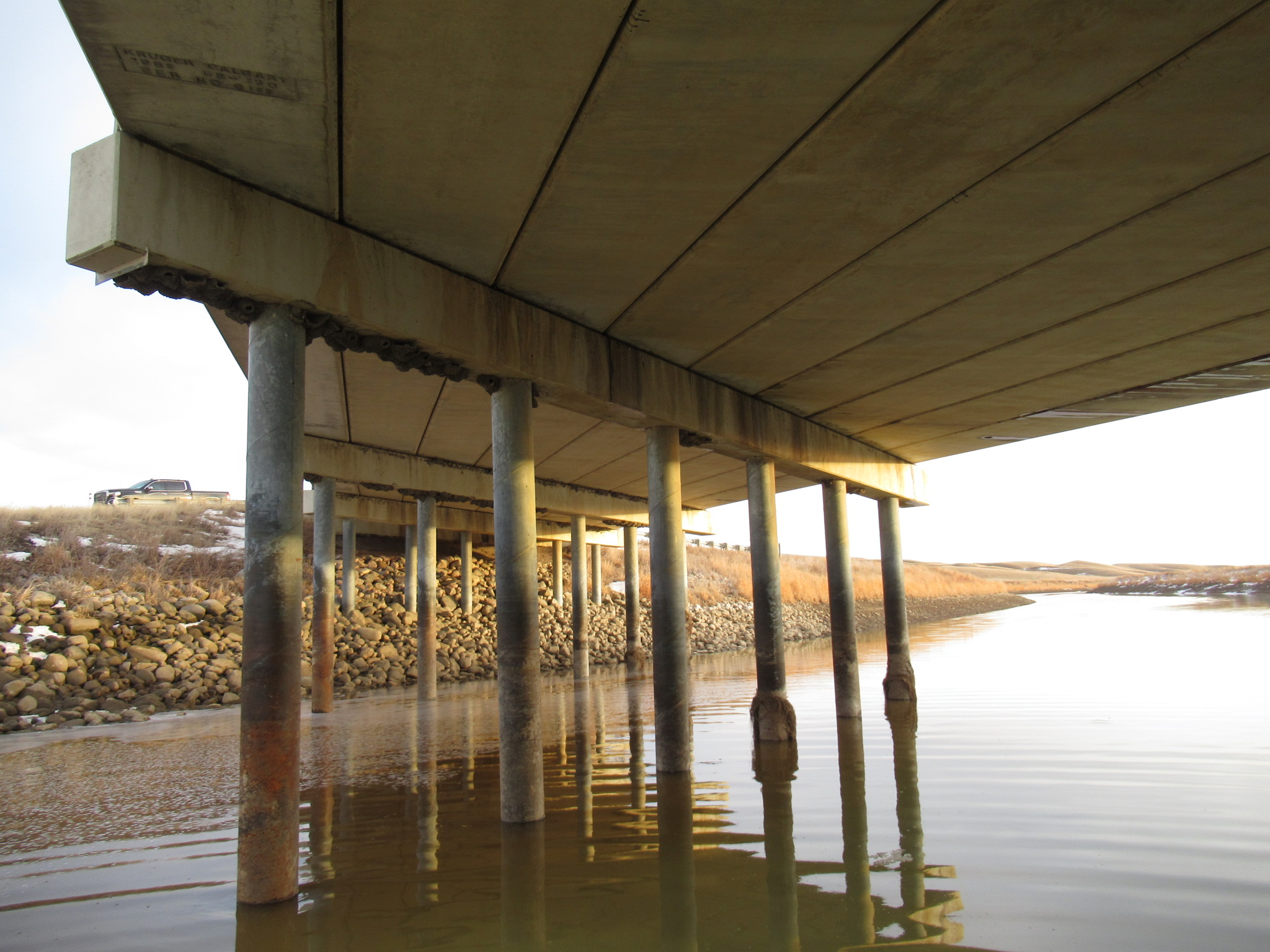 Substructures can be:

Steel “H” piles with concrete cap

Steel pipe piles with concrete cap
26
Substructure Elements
TIMBER SCAB
BACKWALL
ABUTMENT CAP
ANCHOR PILES
ABUTMENT SUBCAP
CAP SPLICE
ABUTMENT PILES
SPILL THROUGH ABUTMENT
WINGWALL
HEAVY ROCK
RIPRAP
HIGH BACKWALL ABUTMENT
WINGWALL
PILE
27
PIER CAP
SUB CAP
CAP SPLICE
Substructure Elements
STRUTS
SINGLE ROW OF PILING IS 3.0 m
MAXIMUM HEIGHT FOR A
Timber Piers ( 2 Types
Of Bracing)
WITH PLANKING
WITH SWAY BRACING
28
Substructure Elements
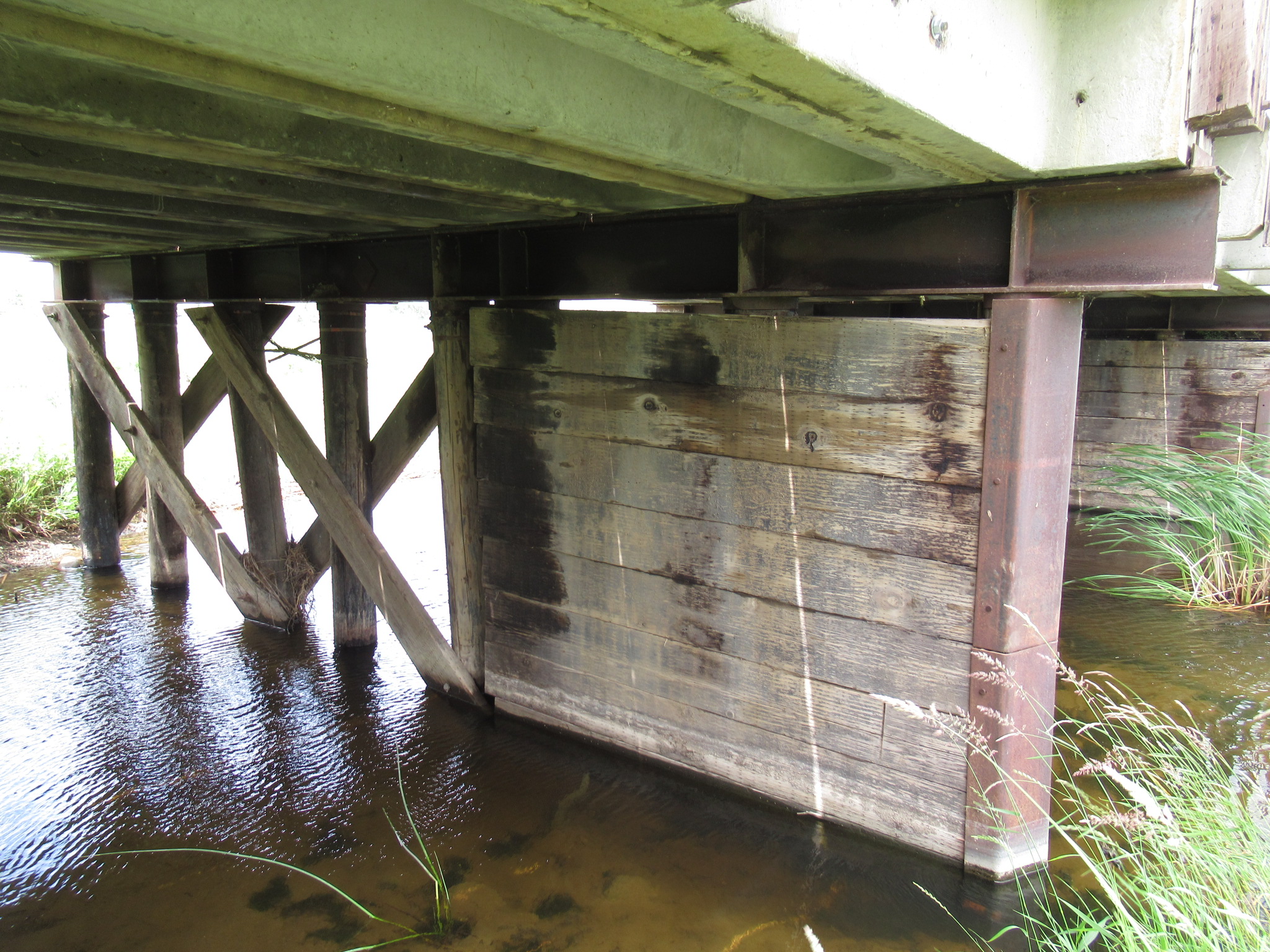 Substructures Pier Supports:

Timber Sway bracing

Full Timber Sheathing
29
Substructure Elements
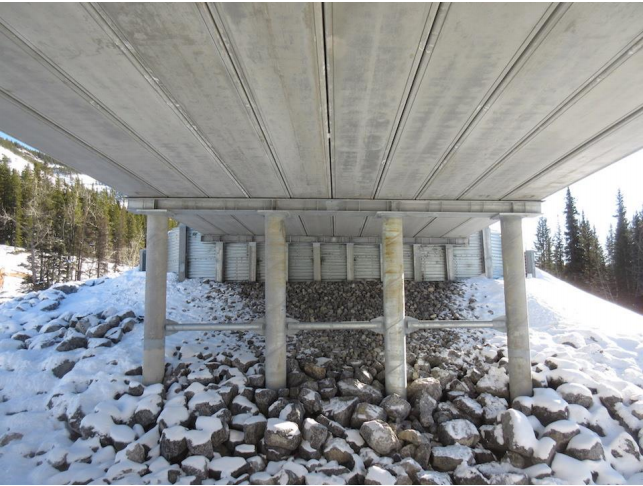 Substructures Pier Supports:

Steel Bracing
30
DECK SURFACE
STEEL BRACING
GALVANIZED STEEL
H-PILES
PIER
HIGH BACKWALL ABUTMENT
STEEL NOSE
(HALF VIEW ONLY)
(HALF VIEW ONLY)
Substructure Elements
STEEL H PILE SCAB
STEEL CAP
3.0 m MAX.
6.0 m MAX.
STREAM BED
31
STEEL CAP
TIMBER PILES
SPILL THROUGH ABUTMENT
PIER
HALF VIEW ONLY
HALF VIEW ONLY
Substructure Elements
WINGWALL PILE
DECK SURFACE
1.25 m MAXIMIM
STEEL CAPITAL
3.5 m MAXIMIM
PLANK SHEATING
STREAM BED
32
Substructure Elements
DECK SURFACE
CONCRETE WINGWALL
CONCRETE PIER CAP
1.0 m
 MAX
6.0 m
 MAX
GALVANIZED STEEL
H-PILES
STREAM BED
GALVANIZED PIPE
PILES
PIER
ABUTMENT
(HALF VIEW ONLY)
(HALF VIEW ONLY)
33
GALVANIZED STEEL
H-PILES
Substructure Elements
GALVANIZED STEEL CAP WITH STIFFENERS OVER PILES
2.5 m
 MAX
SL PRESTRESSED CONCRETE GIRDER BRIDGE WITH STEEL SUBSTRUCTURE
HIGH ABUTMENT BACKWALL (ELEVATION)
34
Substructure Elements
C
ABUT. &
PILES
DOWEL
SL GIRDER
FILTER FABRIC
NEOPRENE PAD
T.T PLANKING
GALVANIZED STEEL CAP
HP 310 X 94
T.T NAILING STRIP
GALVANIZED STEEL PILE
BOLTED TO PILE
HP 310 X 94
SL PRECAST GIRDER BRIDGE WITH STEEL SUBSTRUCTURE (SECTION)
35
GALVANIZED STEEL CAP WITH STIFFENERS OVER PILES
PILE
STEEL NOSE
BRACING
U/S
GALVANIZED STEEL
PILES
Substructure Elements
5.5 m
 MAX
2.5 m
 MAX
SL PRECAST GIRDER BRIDGE WITH STEEL SUBSTRUCTURE  PIER (ELEVATION)
36
Substructure Elements
C
ASPHALT
PIER
FIBRE BOARD
PILES
DOWEL
SL GIRDER
SL GIRDER
NEOPRENE PAD
GALVANIZED STEEL CAP
2 - HP 310 X 94 C/W STIFFENER
PLATES
GALVANIZED STEEL PILE
HP 310 X 94
SL PRECAST GIRDER BRIDGE WITH STEEL SUBSTRUCTURE  PIER (ELEVATION)
37
CULVERTS
38
ROADWAY
CLAY SEAL
CONCRETE SHOULDER
(BOTH ENDS)
(OR COLLAR)
CULVERT
RIPRAP
CONCRETE HEADWALL
U/S INVERT
OUTLET
STREAMBED (U/S)
INLET
STREAMBED (D/S)
CONCRETE
CUT-OFF WALL
BARREL SECTION
BEVEL END
BEVEL END
Culvert Components
C
CROWN OF ROAD
APRON
D/S INVERT
LONGITUDINAL SECTION THROUGH CULVERT
39
Culvert Components
C
CULVERT
ROAD SURFACE
TOP PLATES
(ROOF OR TOP ARC)
SIDE PLATES
(WALL OR SIDE ARC)
RISE
INVERT
BOTTOM PLATES
(FLOOR OR BOTTOM ARC)
SPAN
SECTION
40
Culvert Components
HEADWALL
APRON
COLLAR
CUT-OF-WALL
HEADWALL
COLLAR
INVERT
CUT-OF-WALL
41
Typical Inlet Configurations
flow
BEVEL FLUSH
SQUARE FLUSH
BELL-MOUTH
SQUARE PROJECTING
INLET
INLET
INLET
INLET (PLAN)
42
Concrete End Treatment
H1
H2
SEEPAGE
Uplift force, F is proportional to  H1 – H2
Seepage is proportional to  H1 – H2
F
43
Concrete End Treatment
Headwall
Collar
w
F
Cut-off-wall
44
Concrete End Treatment
Concrete end treatment has five important functions:
Weight provides downward force to resist uplift.
Cut-off wall lengthens the seepage path.
Collar strengthens the bevel edges.
Enhances the inlet transition.
Aesthetics.
45
Clay Seals
Problems due to seepage:

Fine material is removed from the granular backfill.
Loss of material creates voids.
Support length of the backfill is reduced.
Culvert can deform.

Uplift forces are increased.
46
Clay Seals
CLAY SEAL (EACH END)
47
Scour Protection - Aprons
Flowing water causes shear forces on the bed.
Shear force is proportional to velocity.
High shear forces will erode bed and bank material.
Causes fill stability problems at inlet and outlet. 
Causes structural deformation.
48
Scour Protection - Aprons
Riprap is placed to protect the end of culverts.
Larger and heavier riprap provides higher shear resistance.
Cut-off wall helps anchor riprap.
49
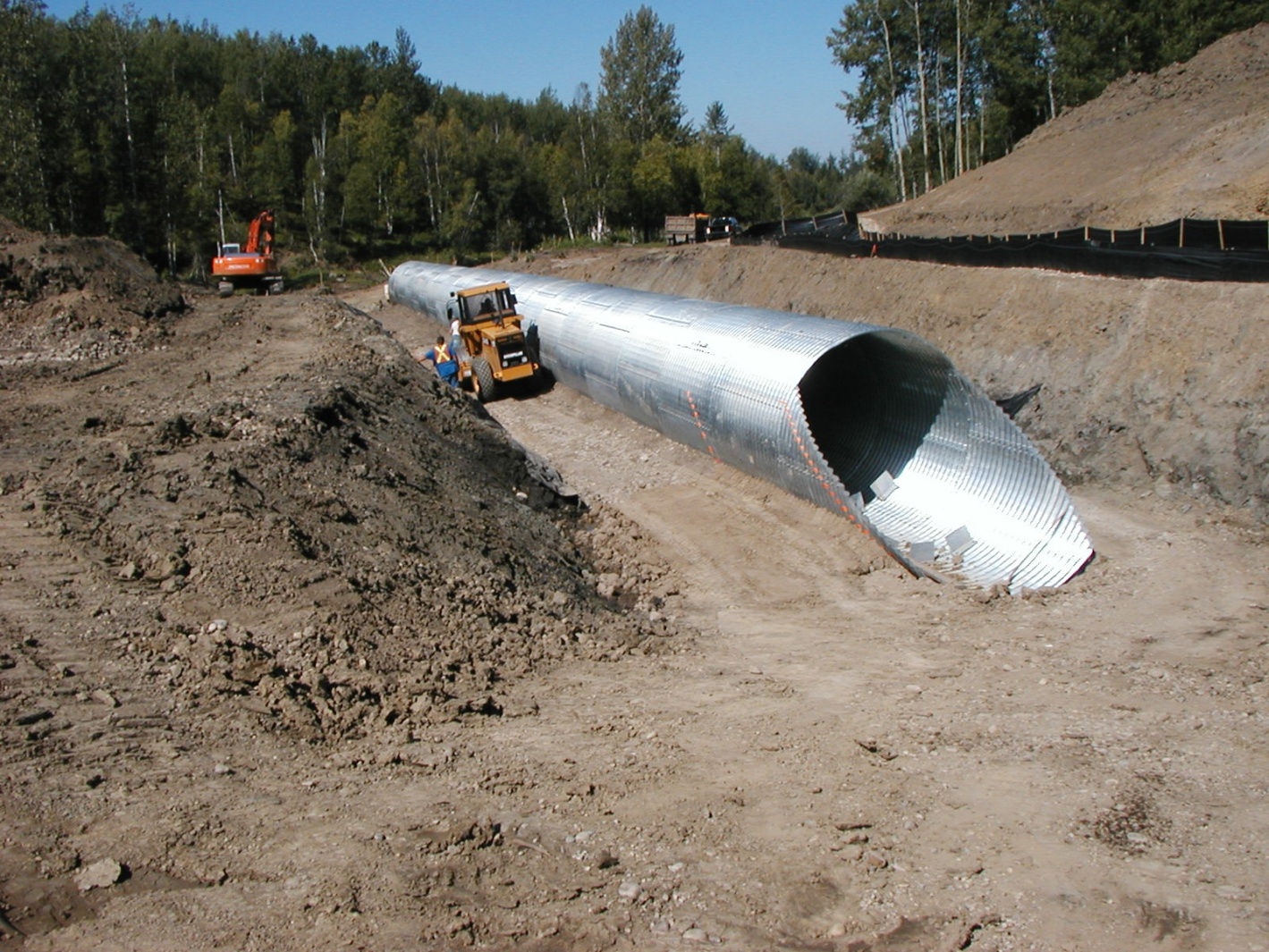 Culvert (SPCSP) Installation
Culvert (CSP) Installation
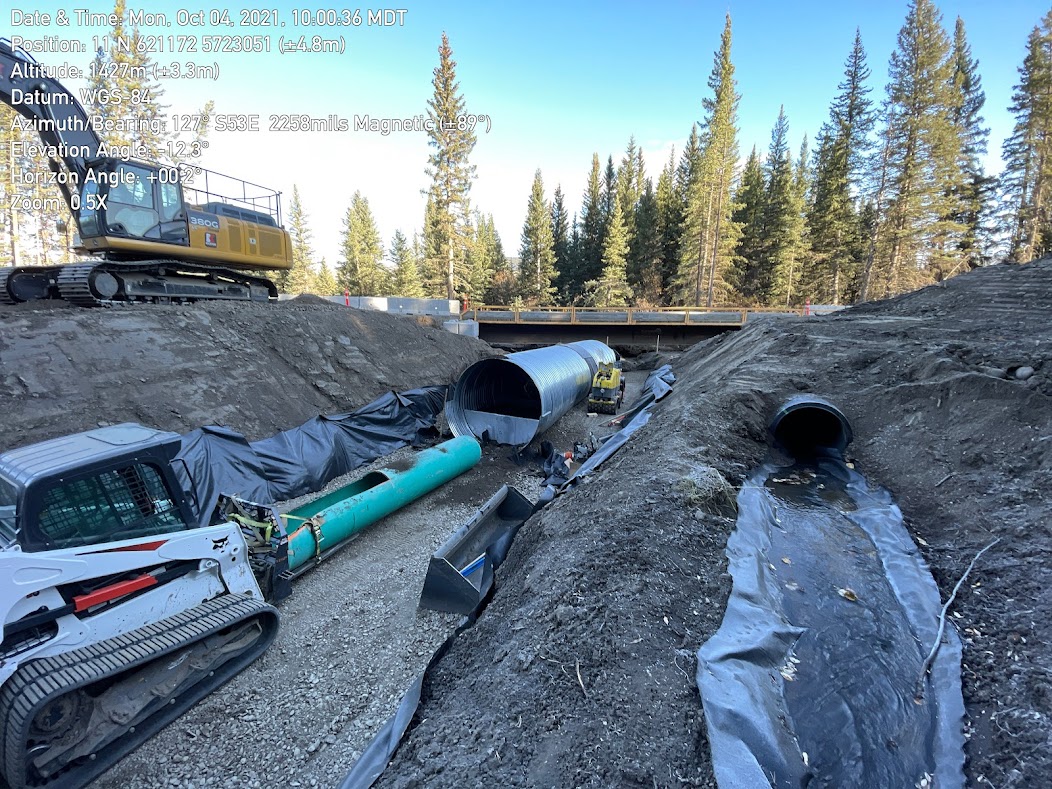 Culvert (CSP) Installation
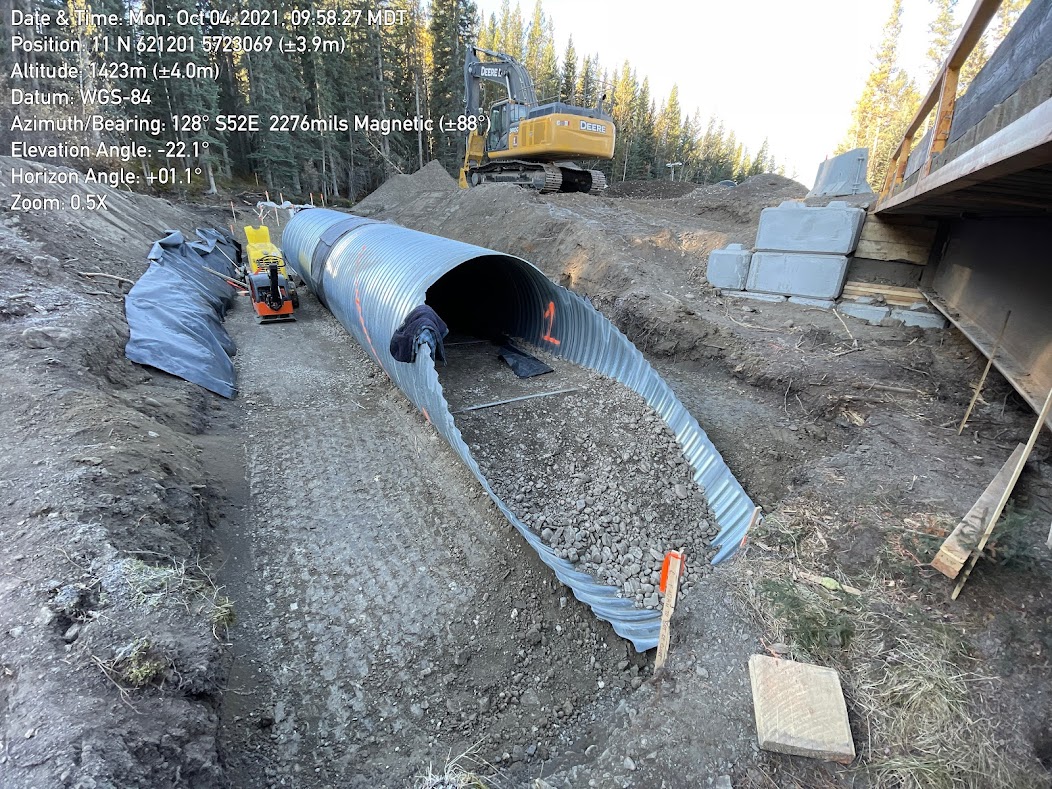 Culvert (CSP) Installation
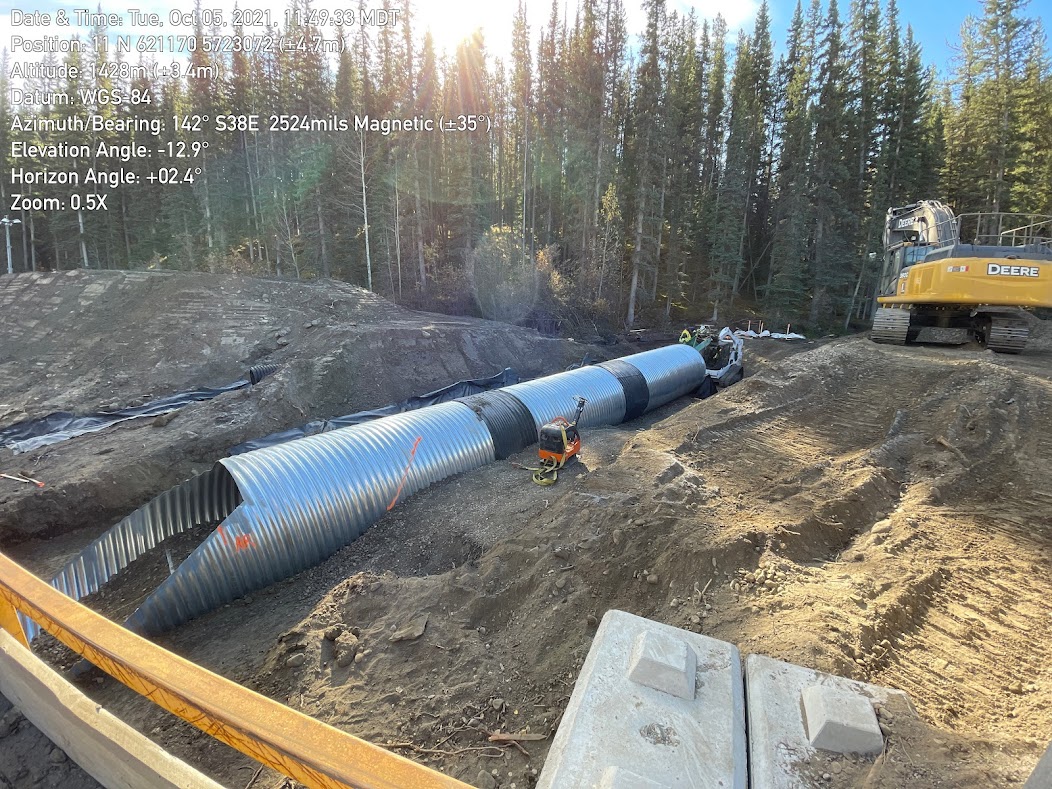 SPCSP Culvert Grade Separation
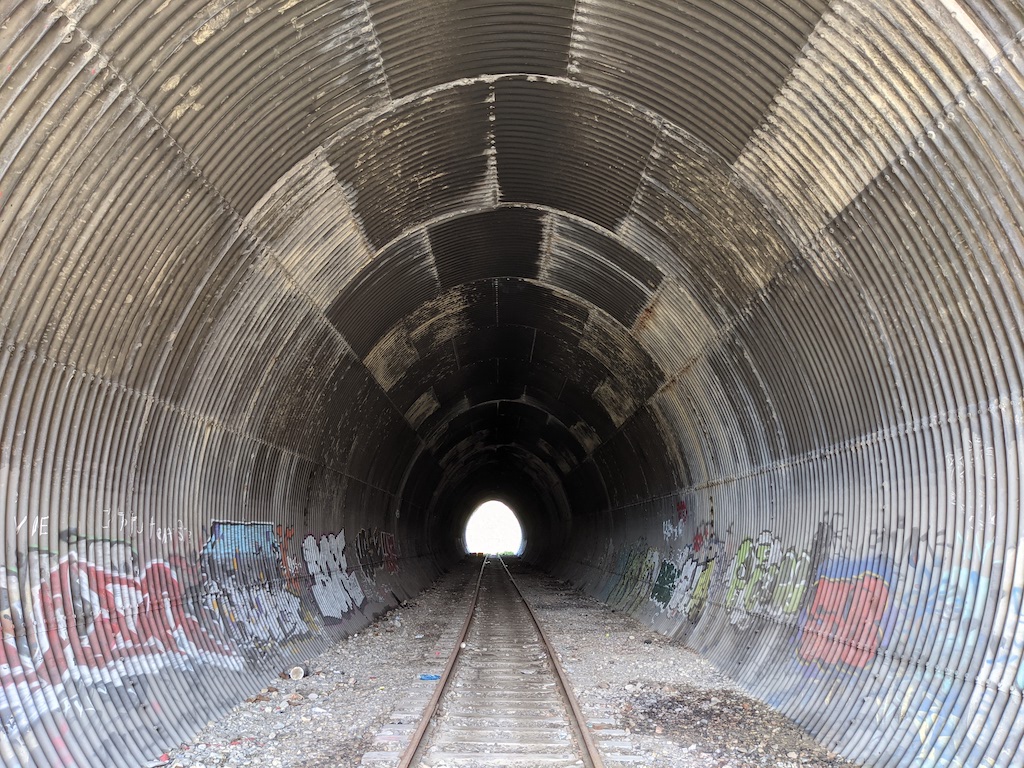 SPCSP Arch Culvert – Wildlife Overpass
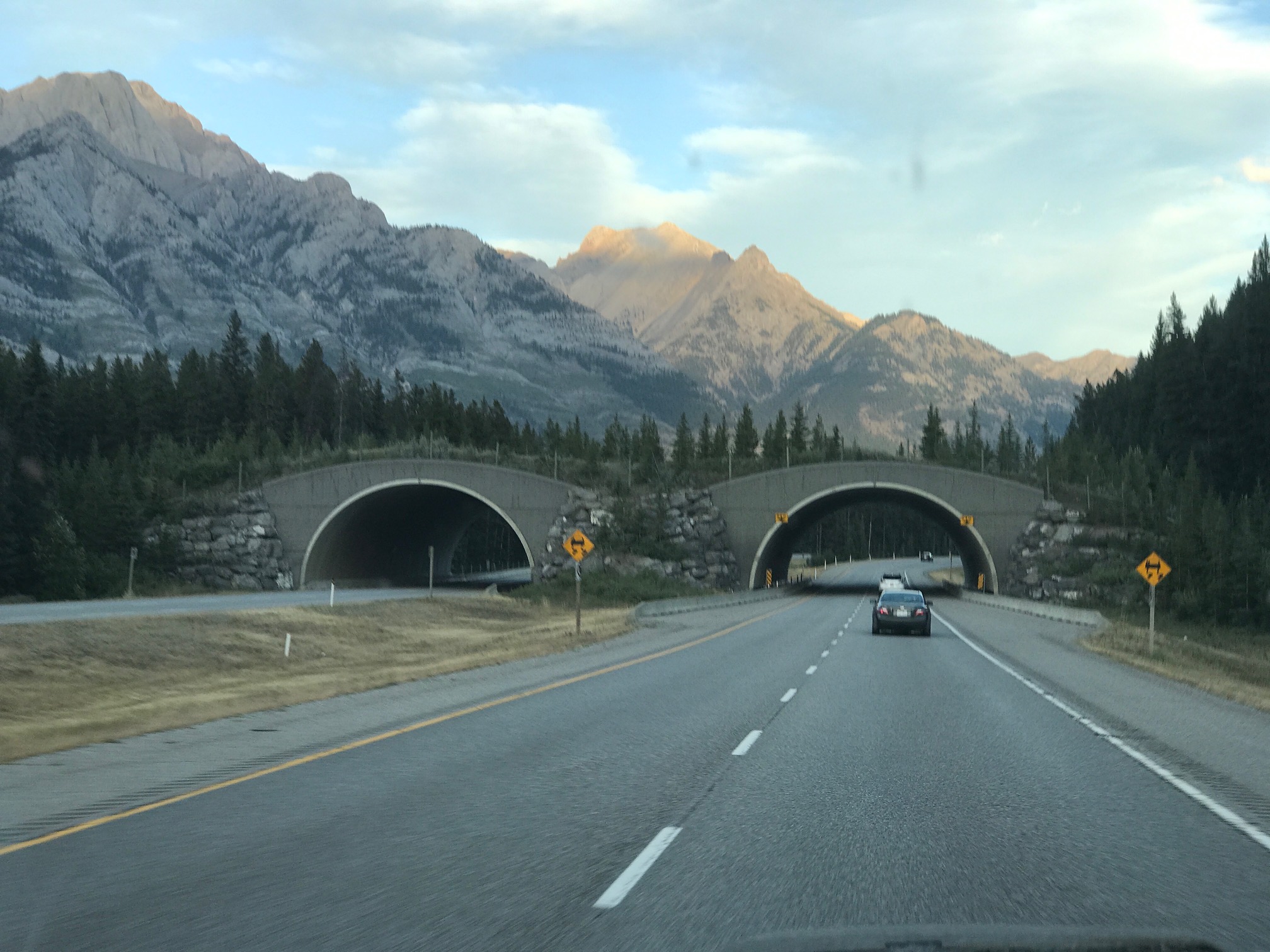 SPCSP VE Arch Culvert – Pedestrian Underpass
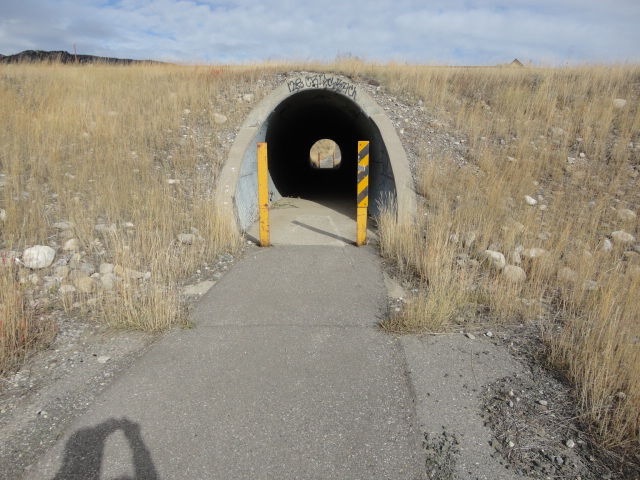 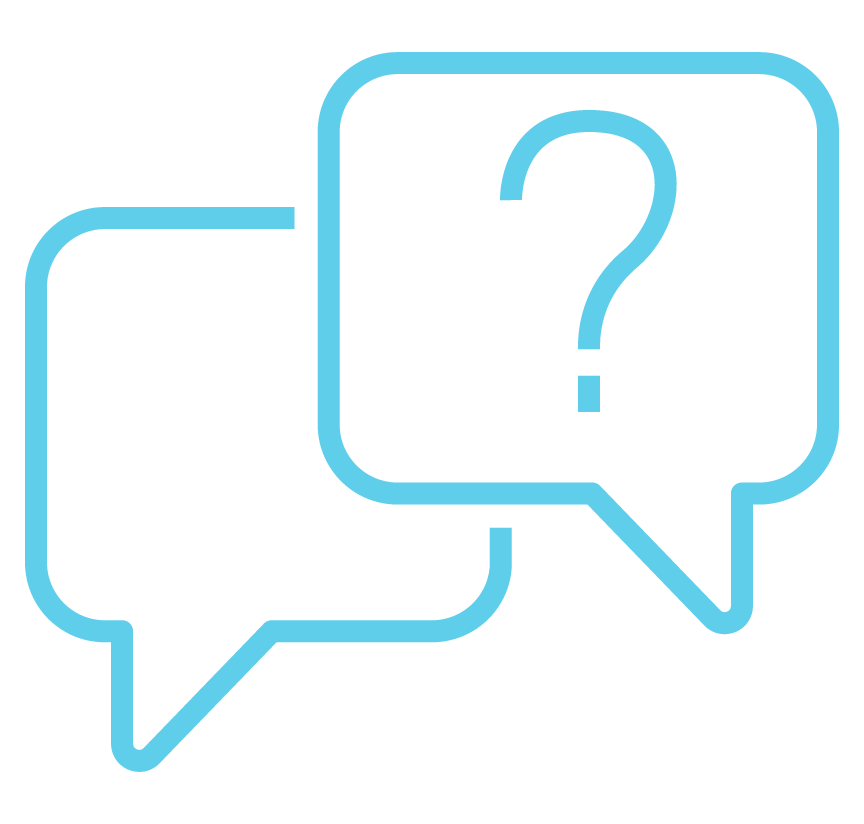 Questions?